KÕt nèi tri thøc víi cuéc sèng
TIÕNG VIÖT 
1
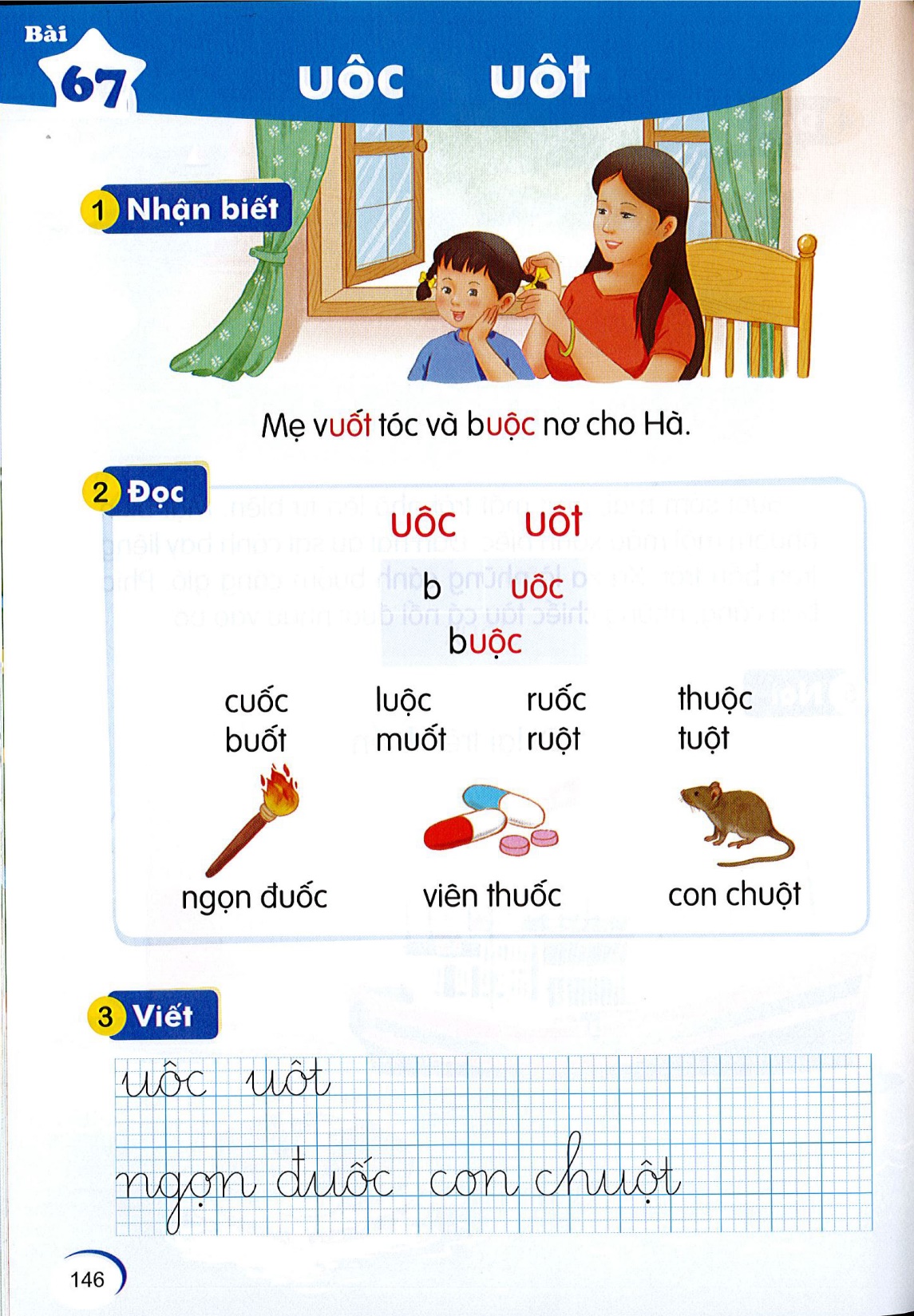 1
Nhận biết
uoâc
uoât
Meï vuoát toùc vaø buoäc nô cho Haø.
Bµi
uoâc      uoât
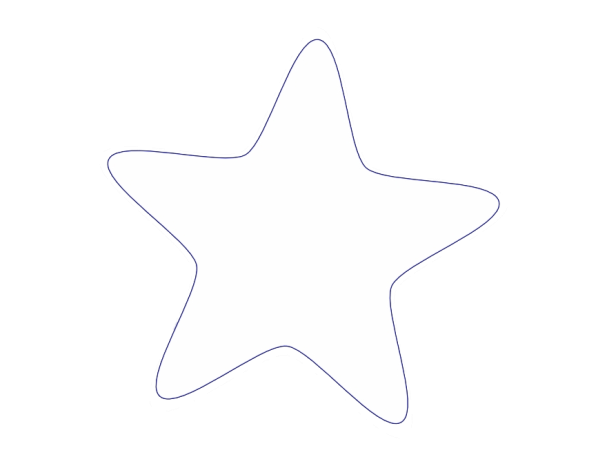 67
TIẾT 1
2
Đọc
uoât
uoâc
b
uoâc
buoâc
●
Mình cùng thi tài!
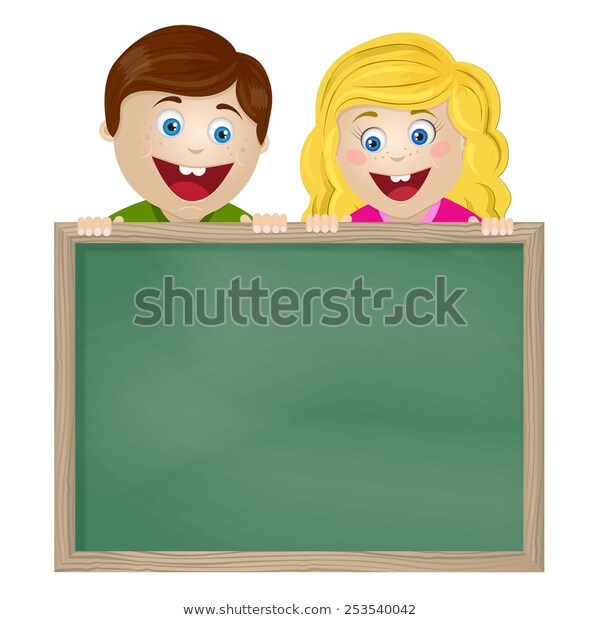 Taïo tieáng môùi coù vaàn uoâc, uoât
Mình cùng thi tài!
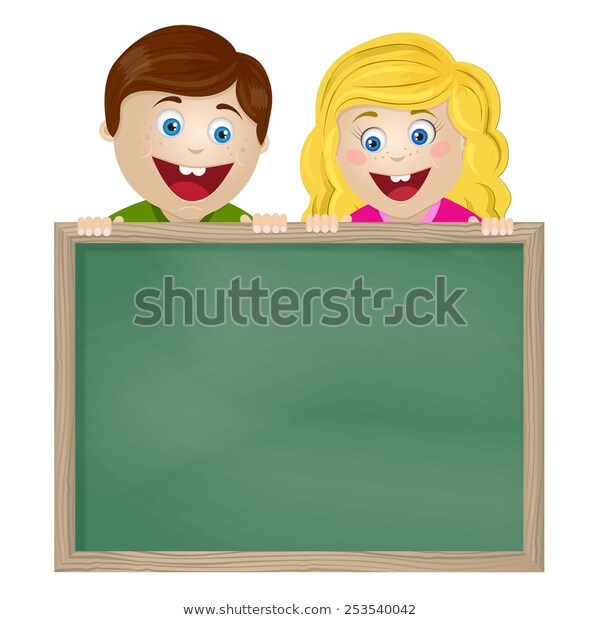 Taïo tieáng môùi coù vaàn
uoâc, uoât
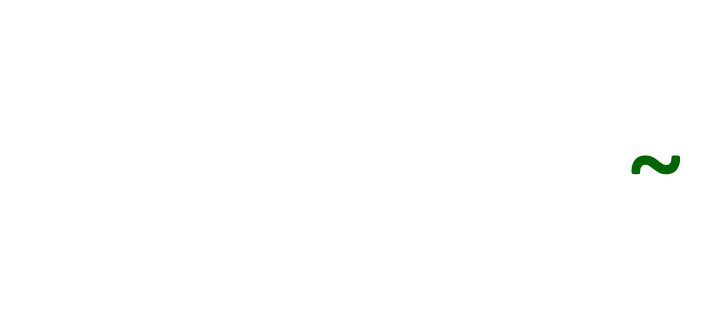 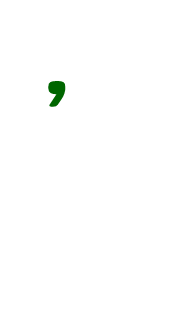 chuoät
ch
chuoät
M:
uoât
2
Đọc
cuoác      luoäc        ruoác       thuoäc
buoát       muoát       ruoät        tuoät
2
Đọc
uoât
uoâc
b
uoâc
buoâc
●
cuoác      luoäc        ruoác       thuoäc
buoát       muoát       ruoät        tuoät
thư gi·n nhÐ!
Nèi ch÷ víi h×nh
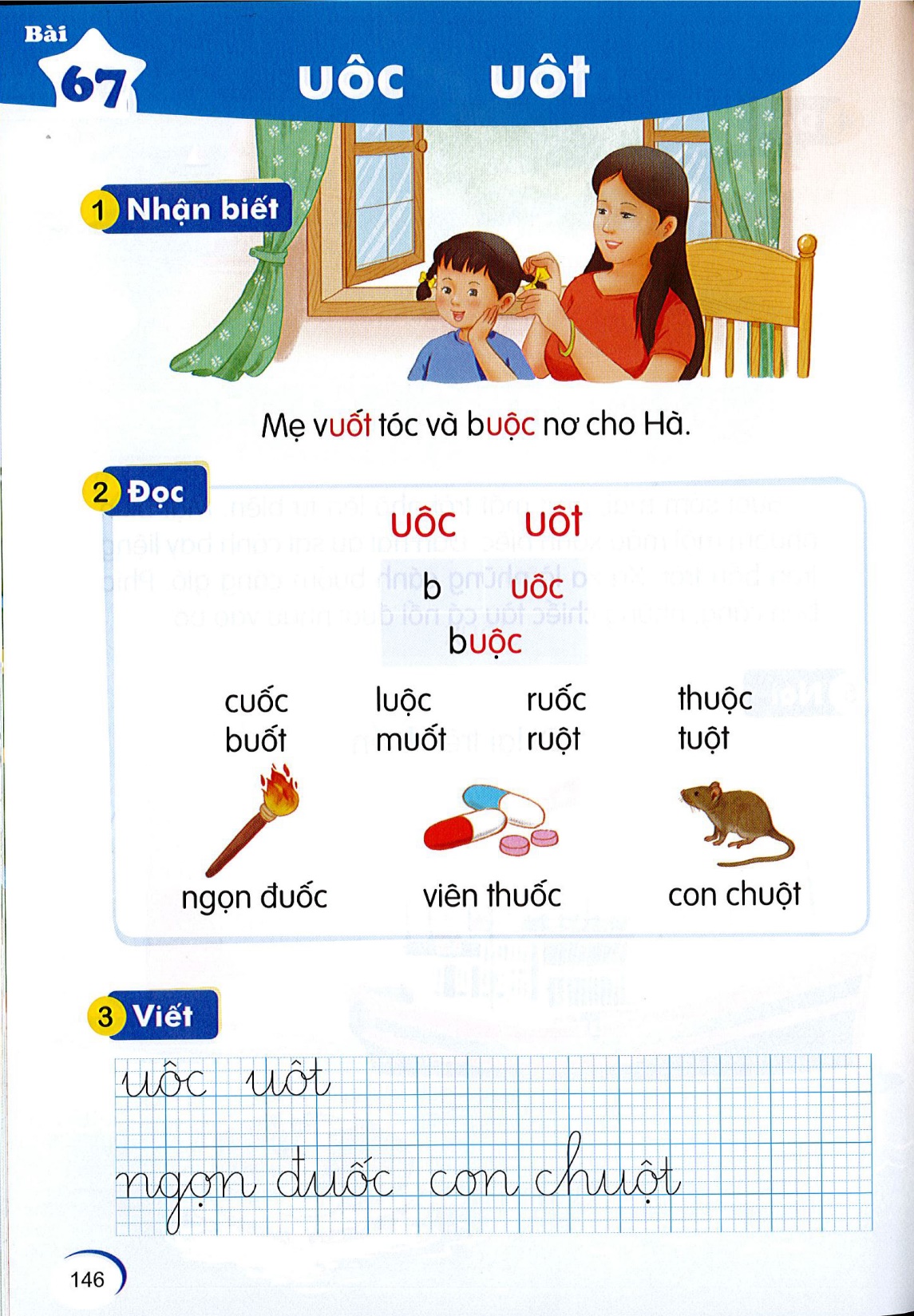 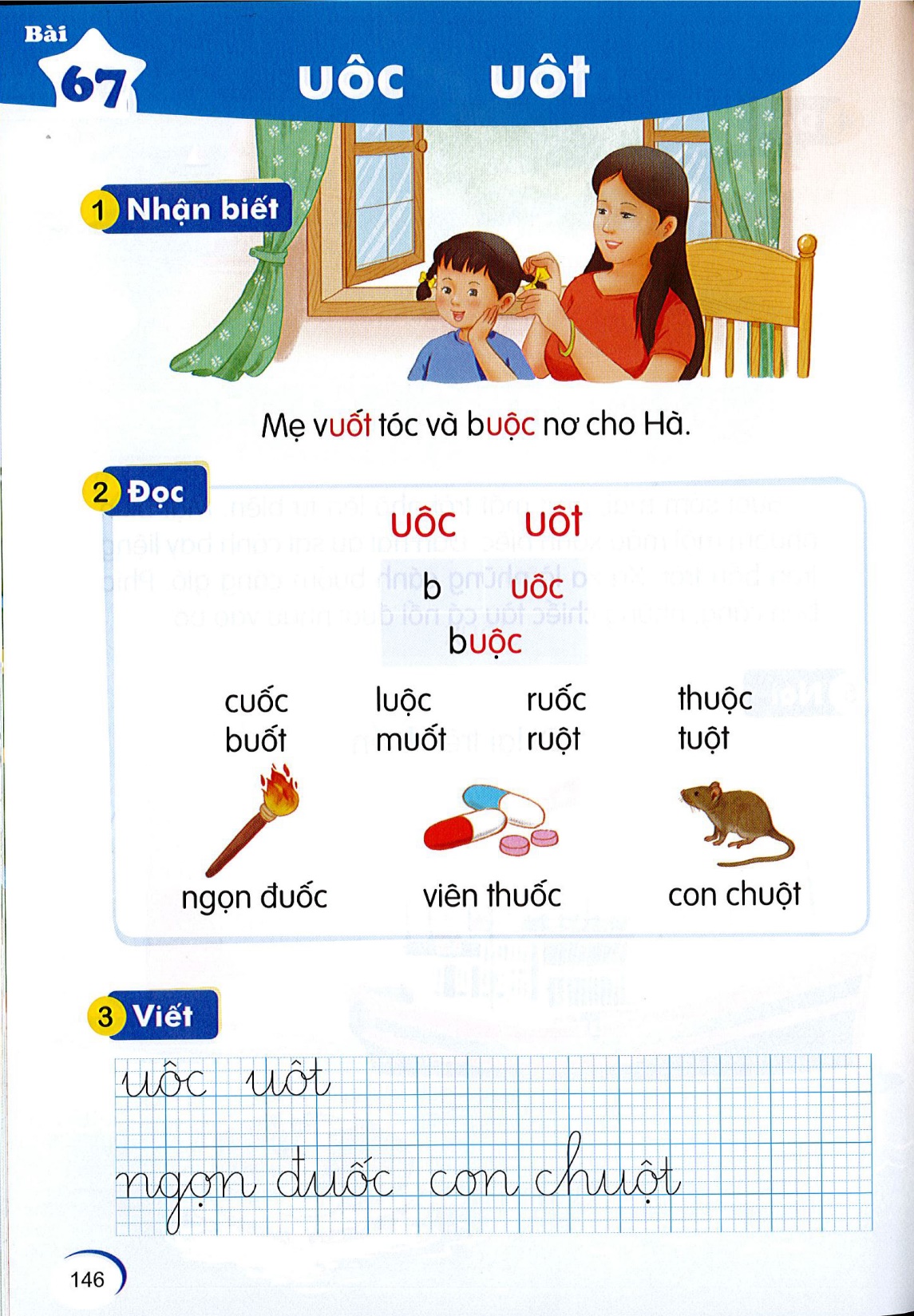 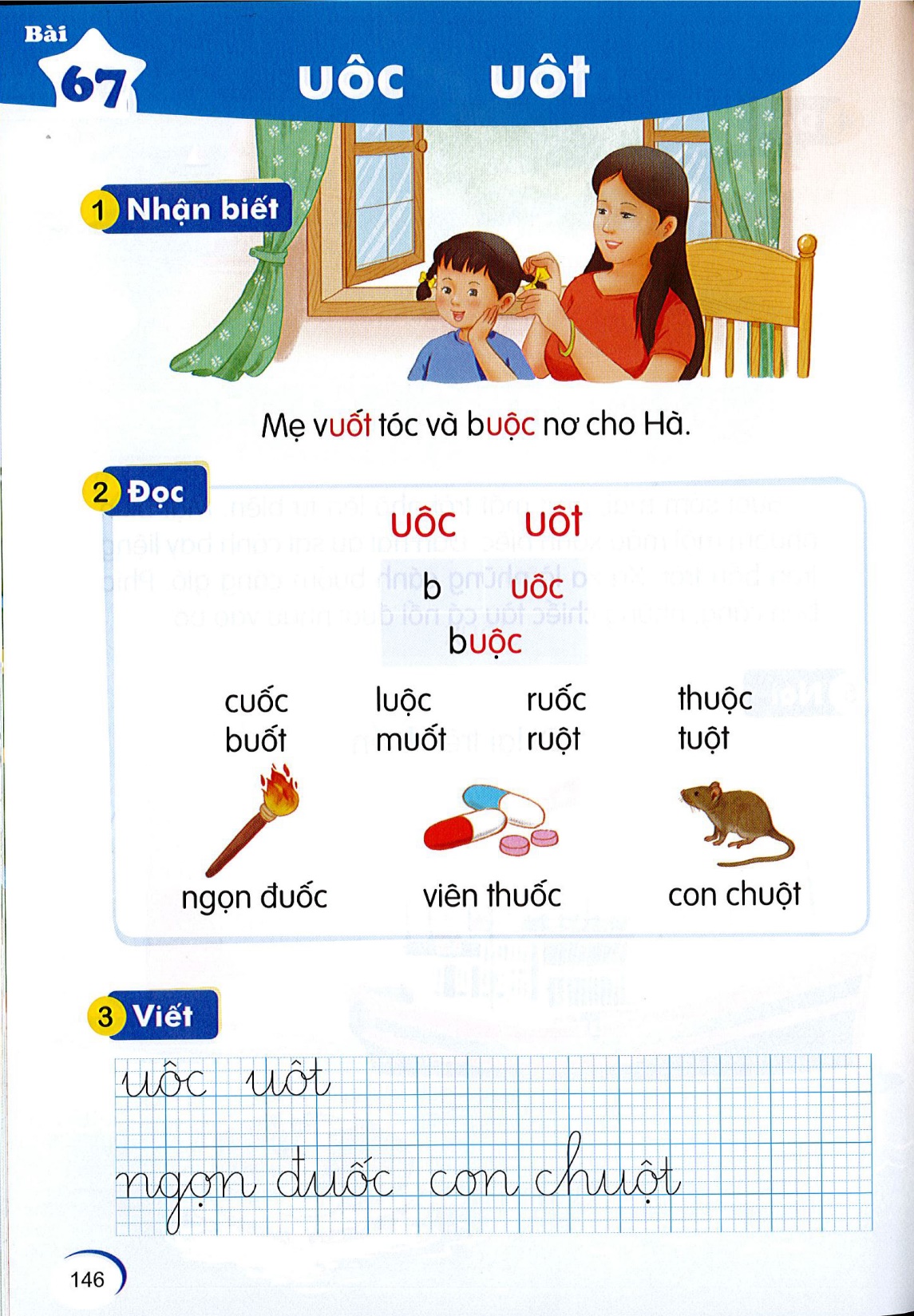 vieân thuoác
con chuoät
ngoïn ñuoác
2
Đọc
uoât
uoâc
b
uoâc
buoâc
●
cuoác      luoäc        ruoác       thuoäc
buoát       muoát       ruoät        tuoät
2
Đọc
uoâm
uoâi
x
uoâi
xuoâi
muoái      muoãi       nguoäi       tuoåi
buoàm    muoãm     nhuoám     nhuoäm
ngoïn ñuoác      vieân thuoác     con chuoät
3
Viết
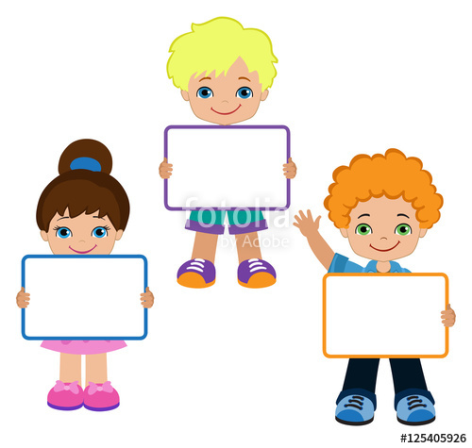 3
Viết
3
Viết
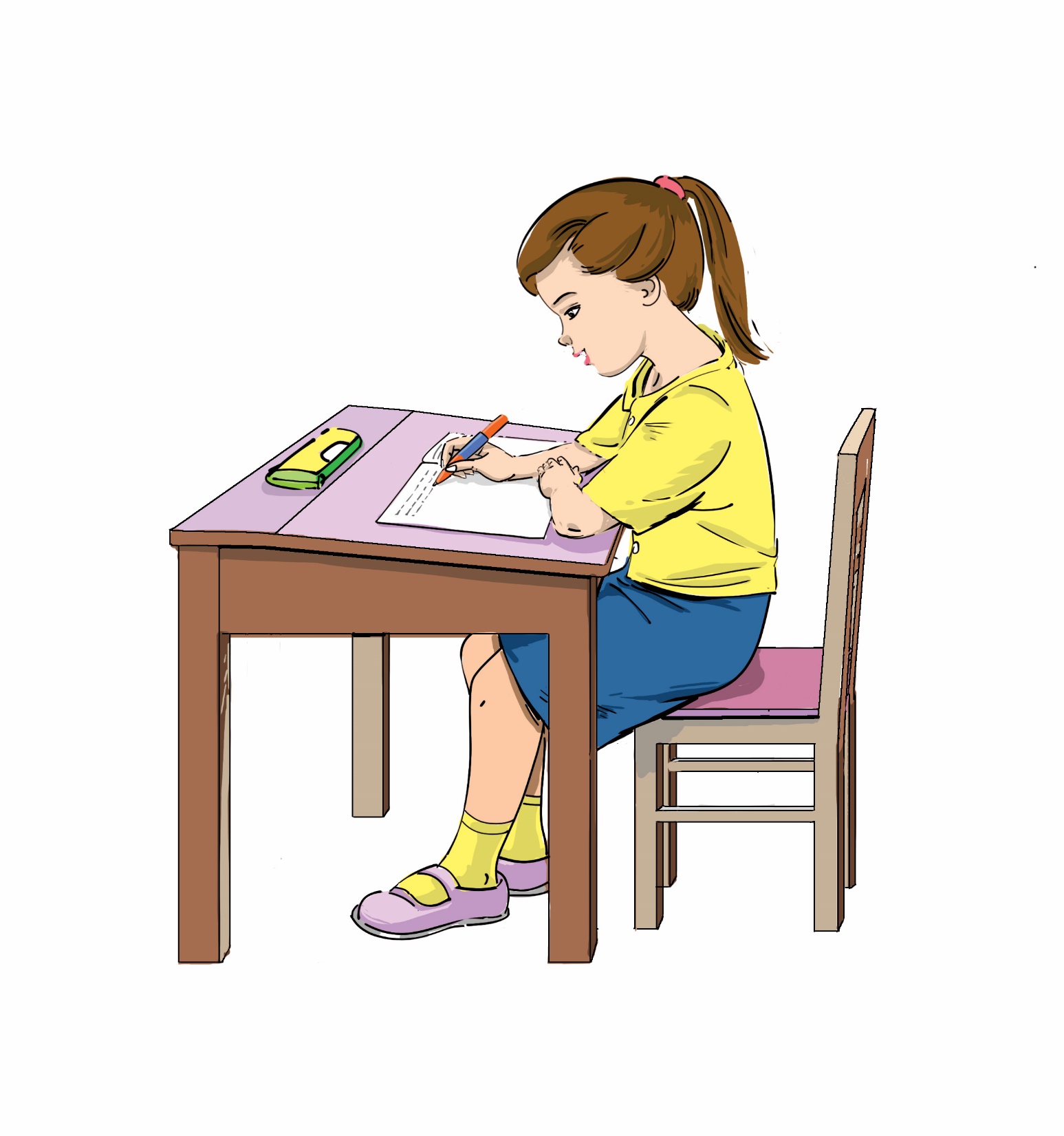 Bµi
uoâc      uoât
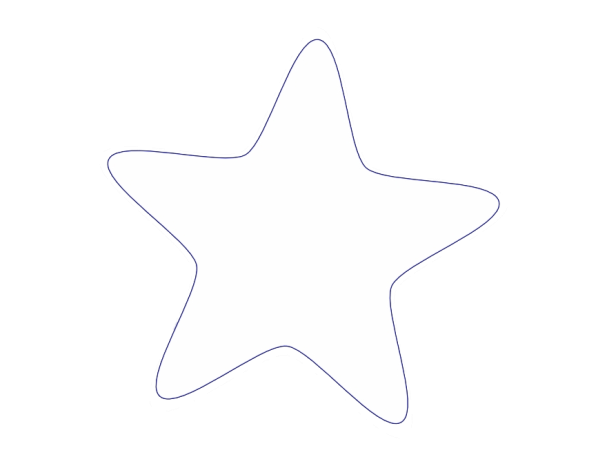 67
TIẾT 2
3
Viết
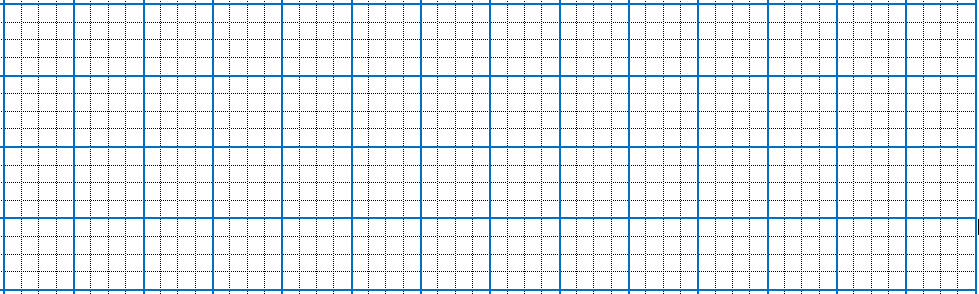 ĎŌ
Ď″
cΪ εuŎ
wgŧ đuǬ
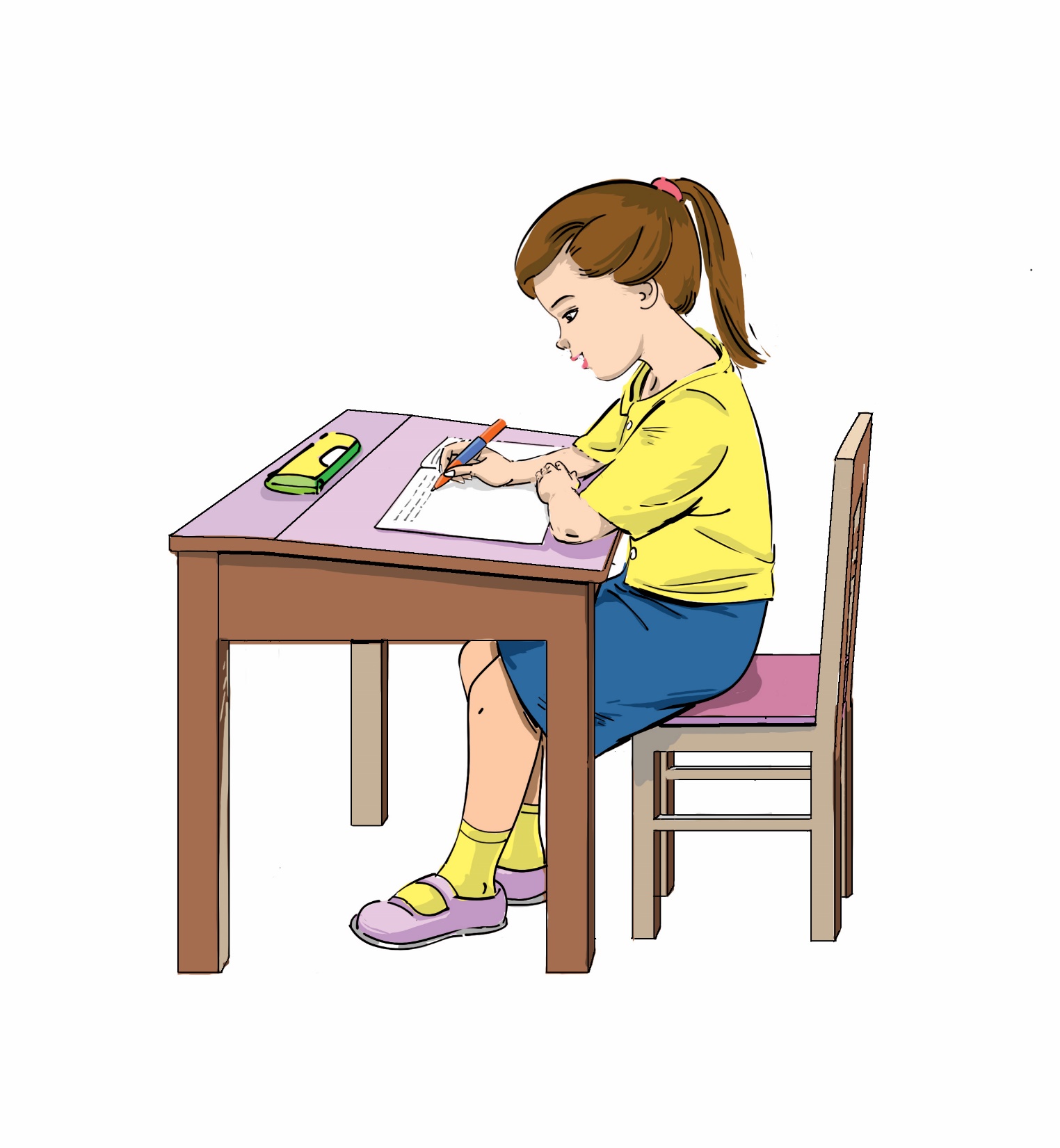 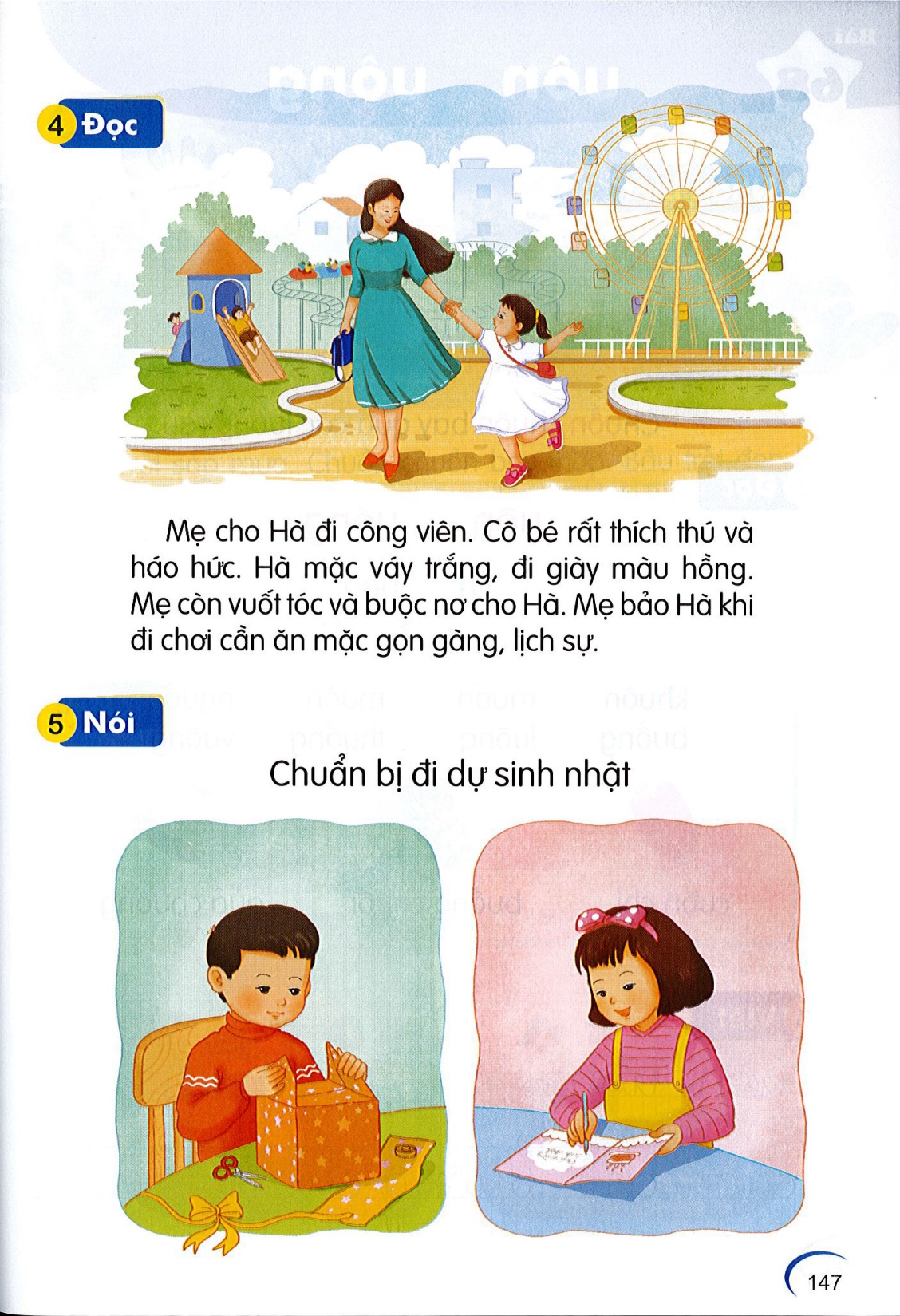 4
Đọc
Meï cho Haø ñi coâng vieân. Coâ beù raát thích thuù vaø haùo höùc. Haø maëc vaùy traéng, ñi giaøy maøu hoàng. Meï coøn vuoát toùc vaø buoäc nô cho Haø. Meï baûo Haø khi ñi chôi caàn aên maëc goïn gaøng, lòch söï.
5
Nói
Chuaån bò ñi döï sinh nhaät
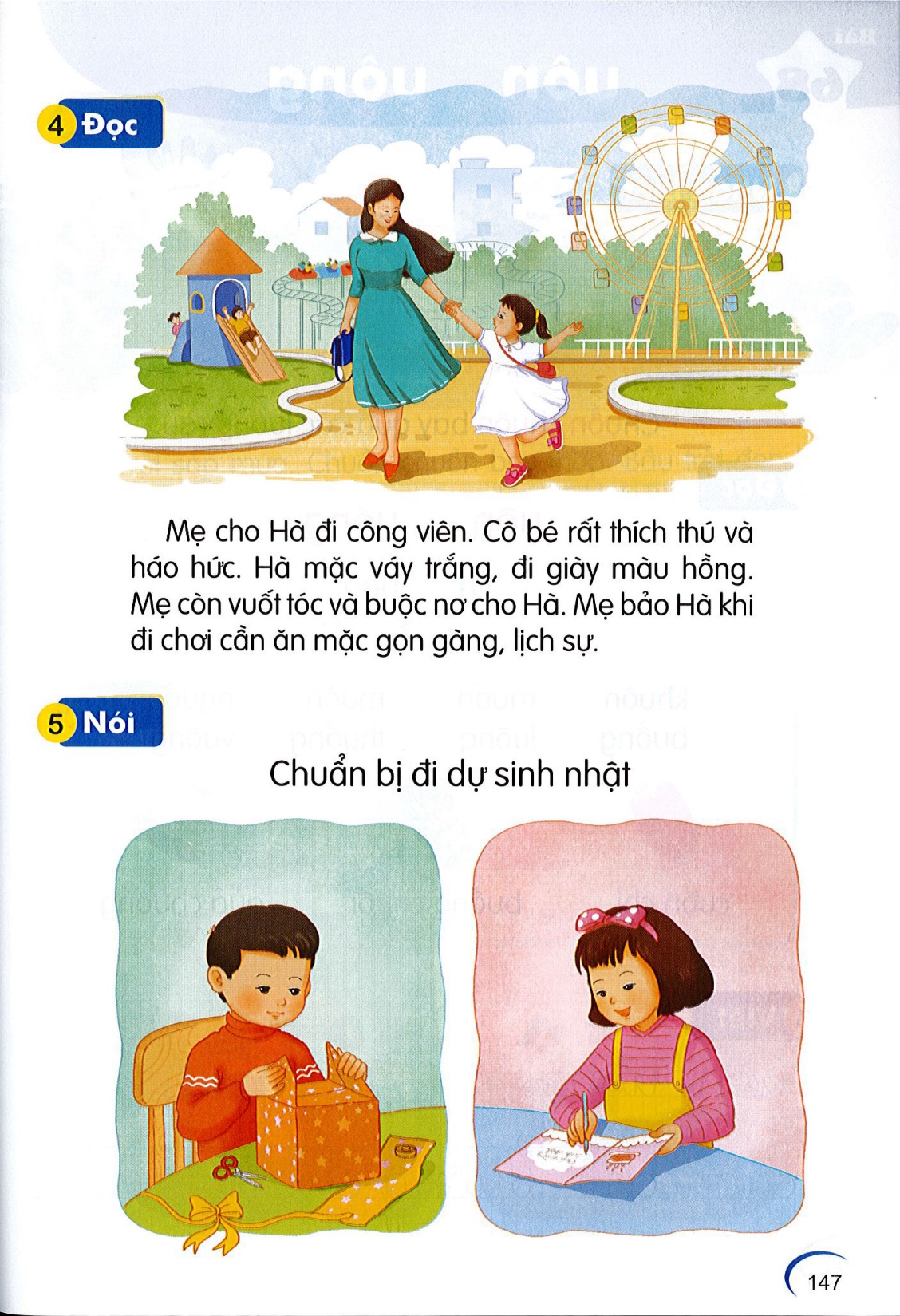 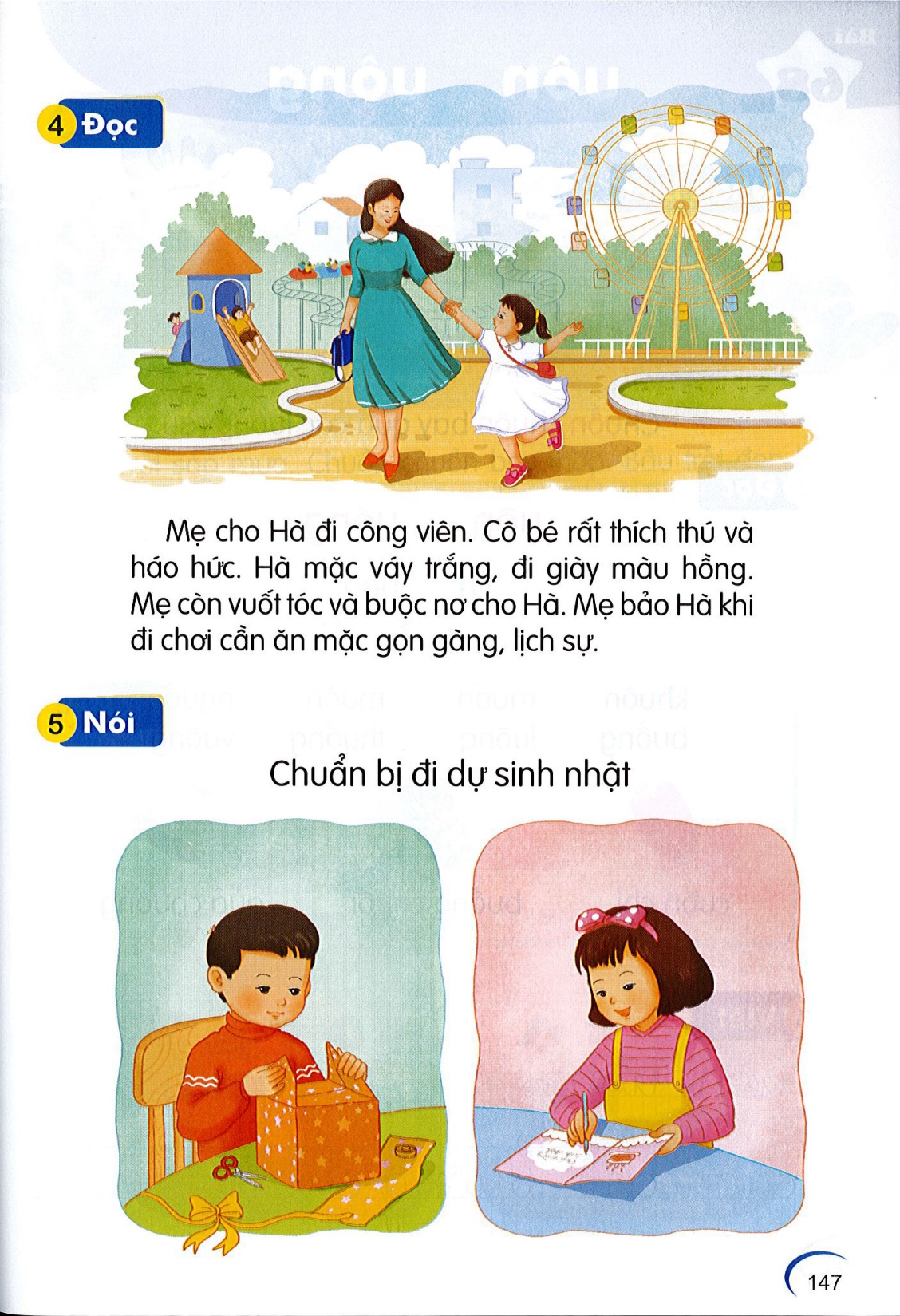